The lLp
What this will cover
How to find the relevant bits on the LLP
How to get the curriculum signed off (core v ACCS)
Logbooks
Numbers of assessments
Top tips
How to find everything
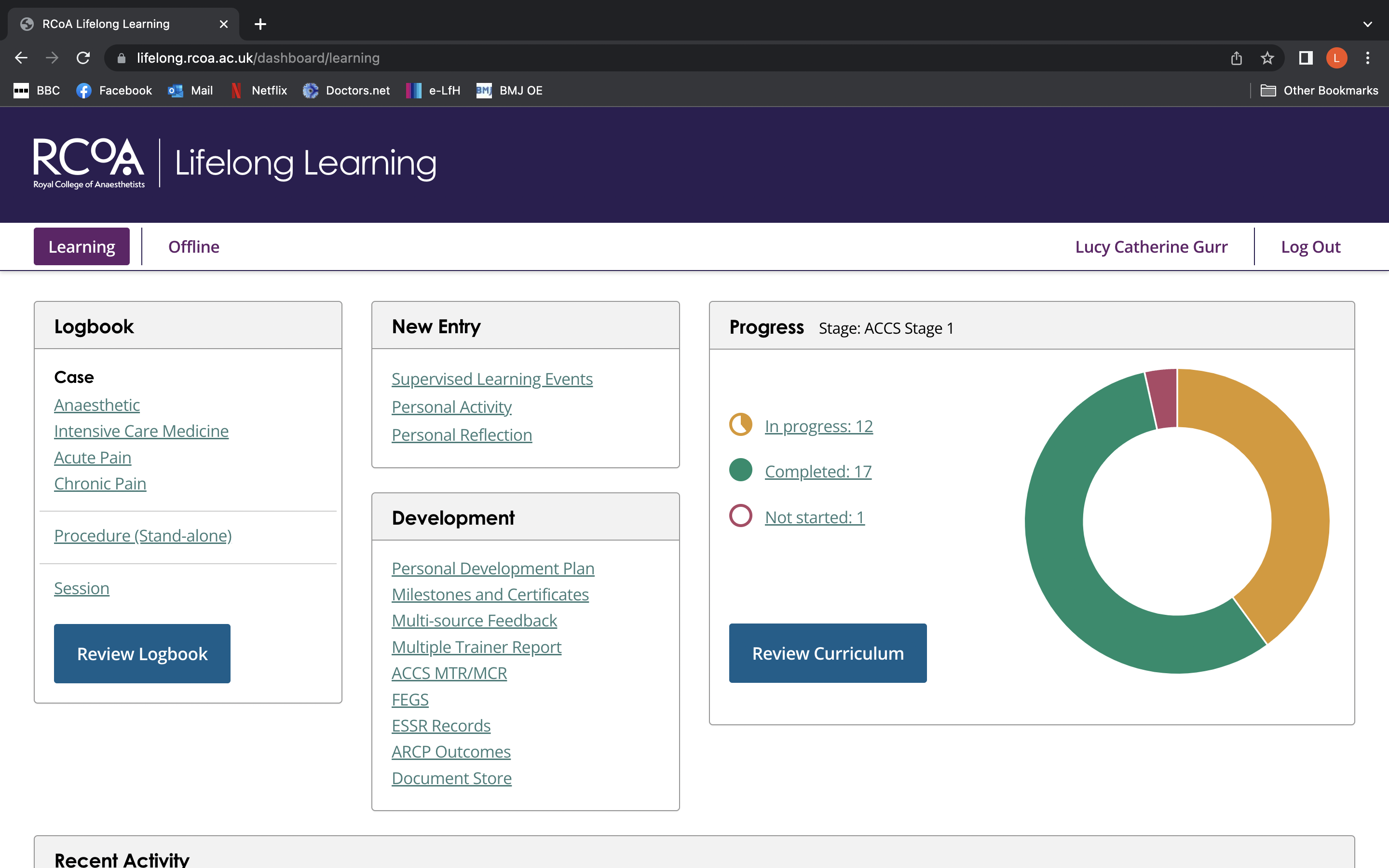 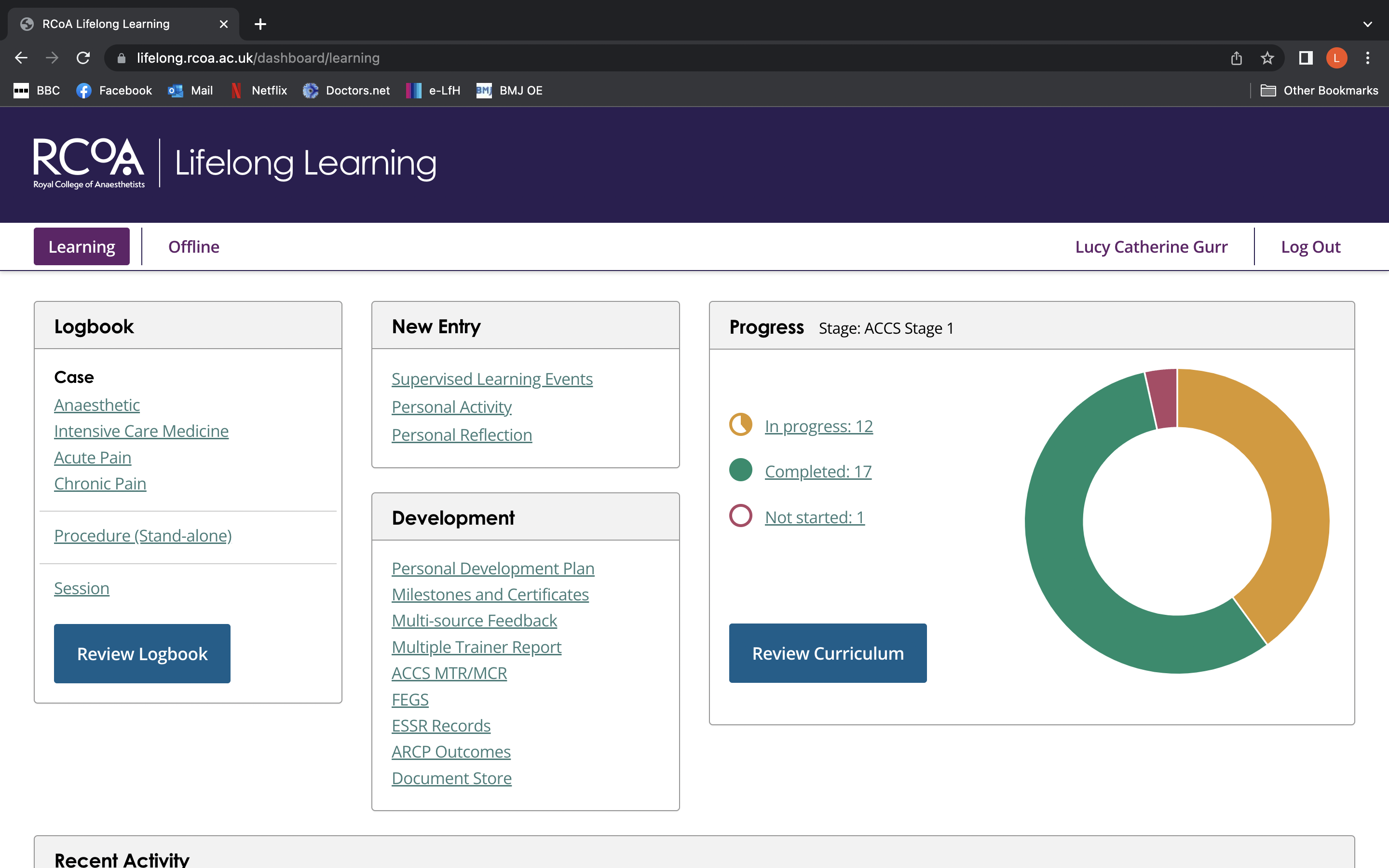 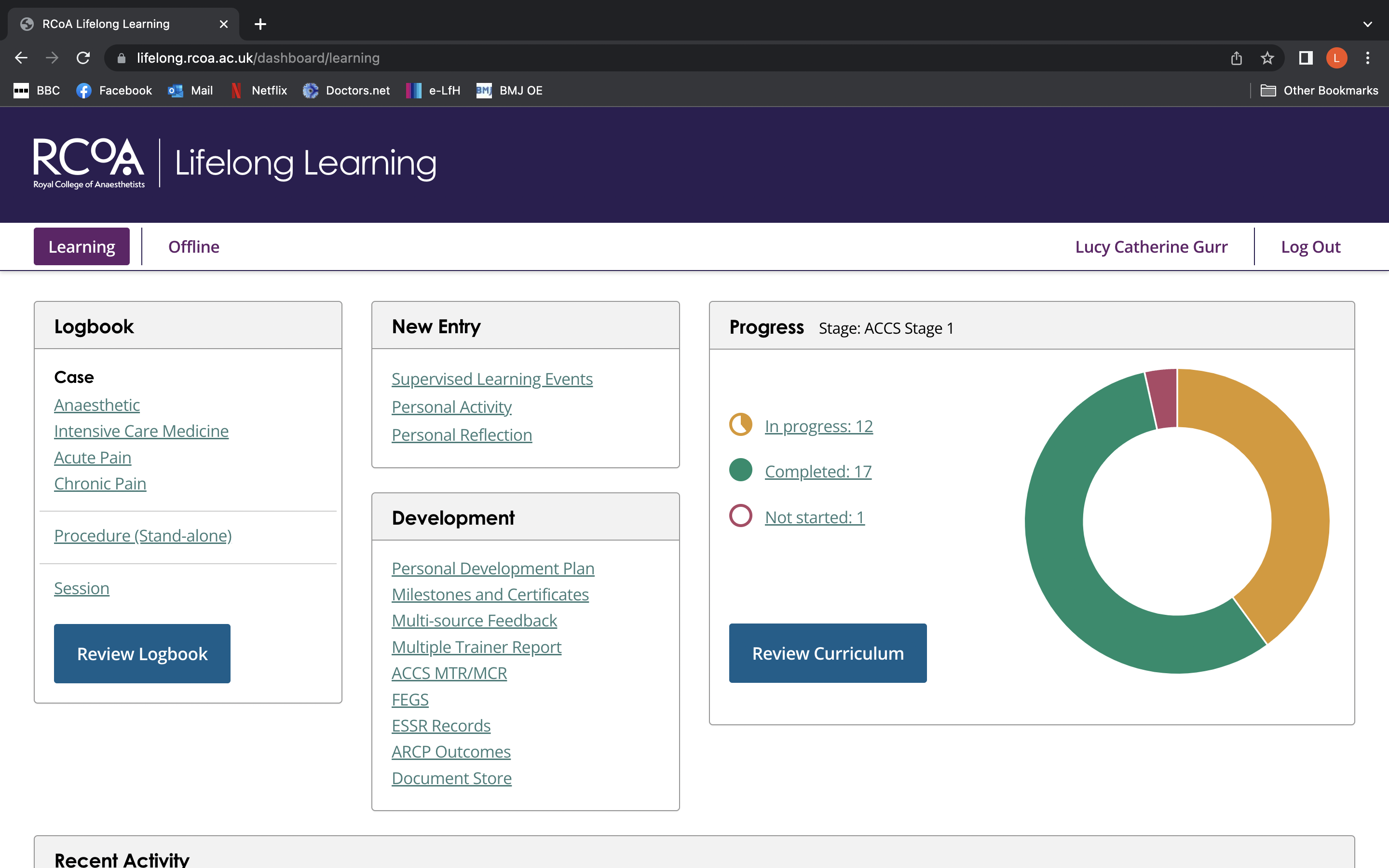 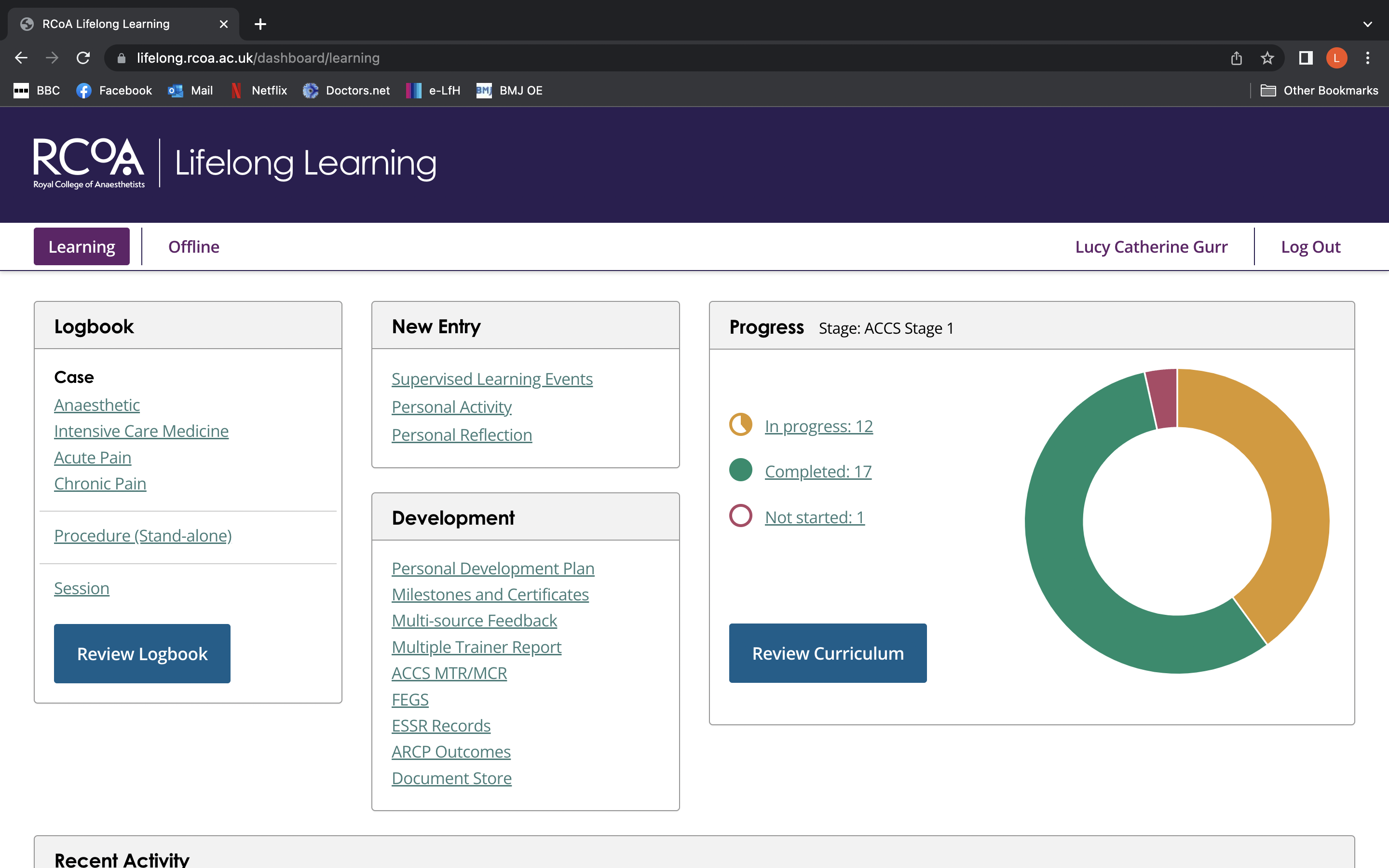 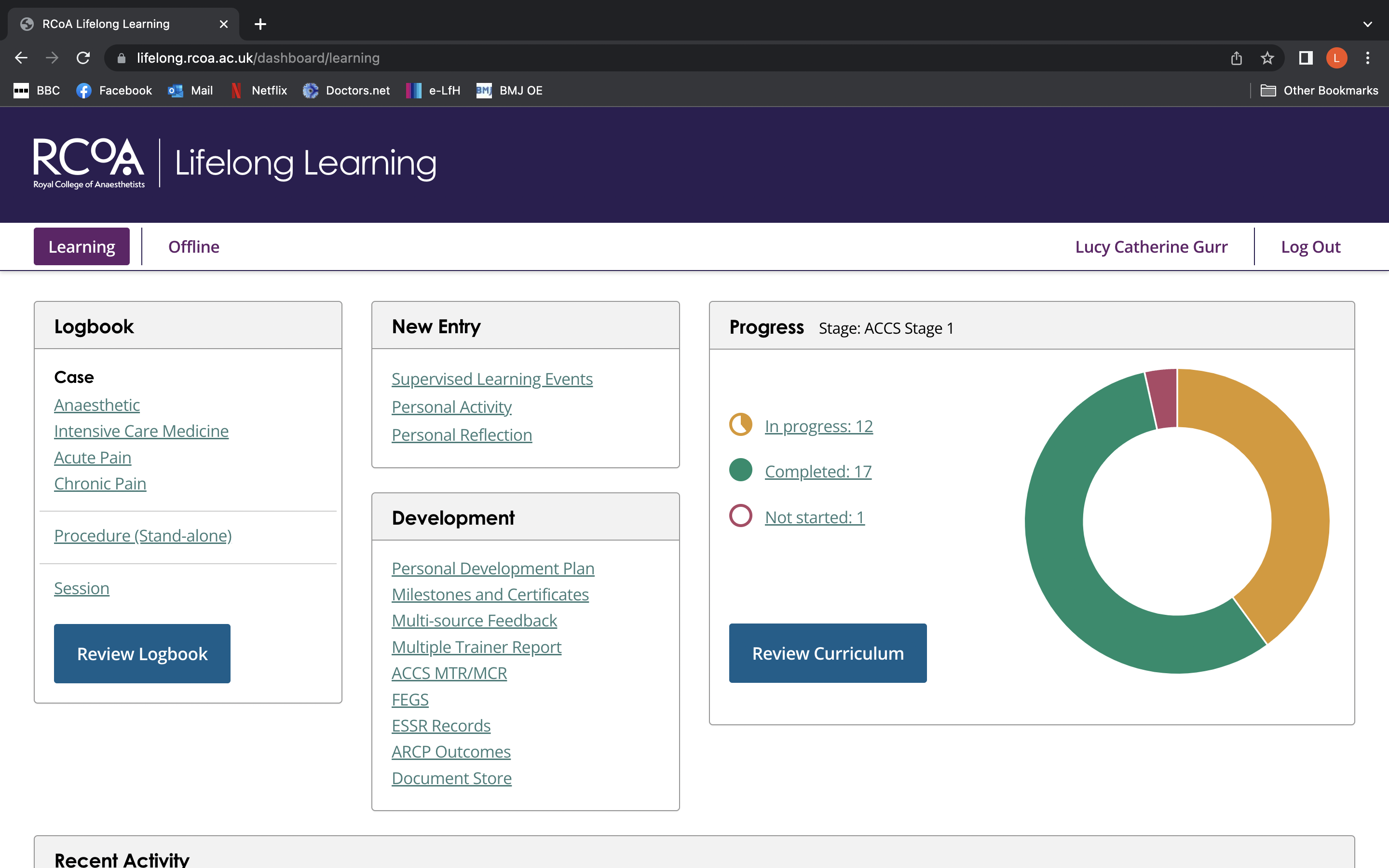 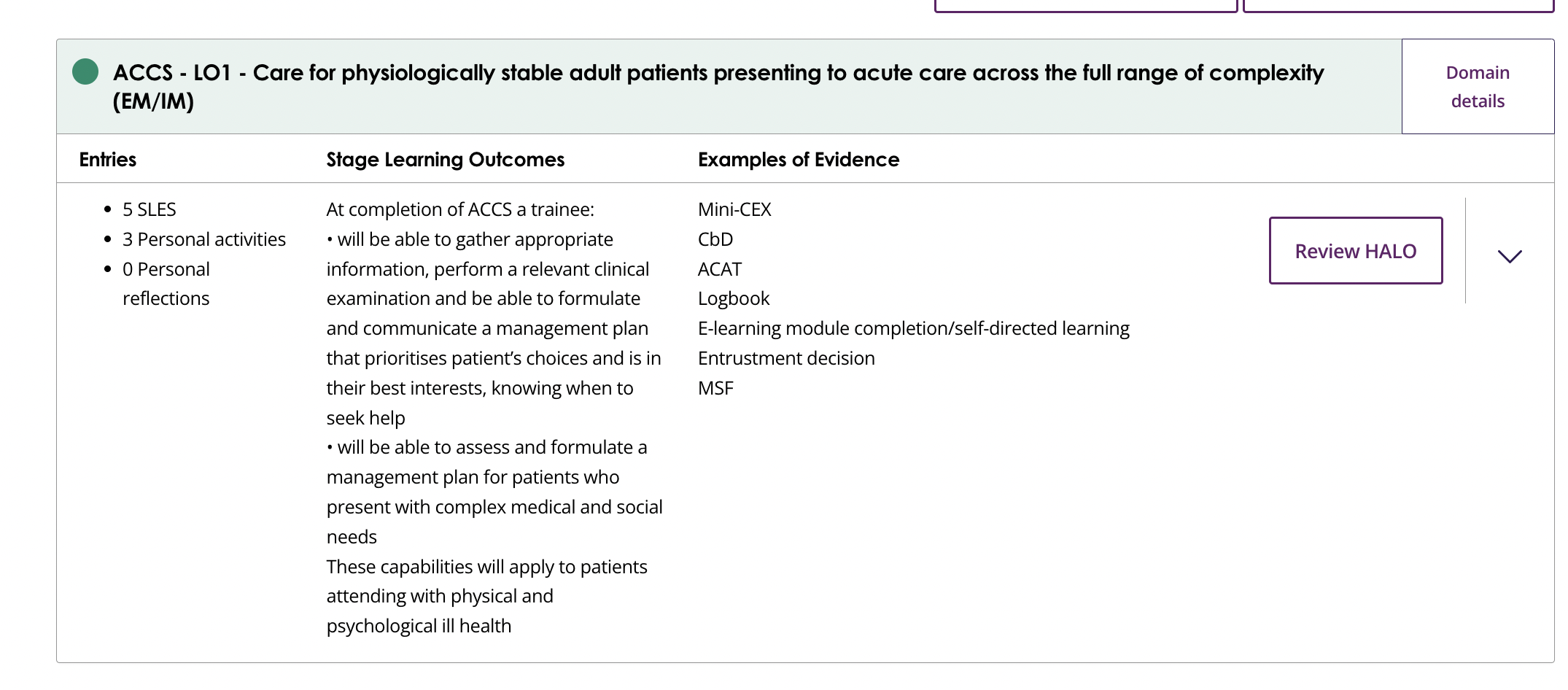 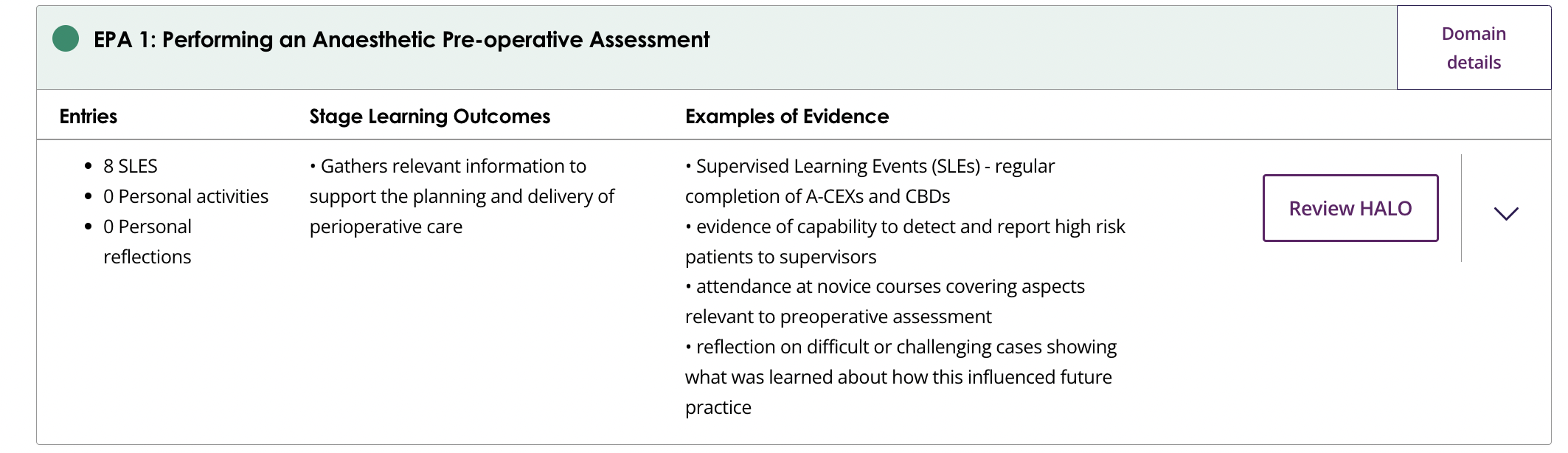 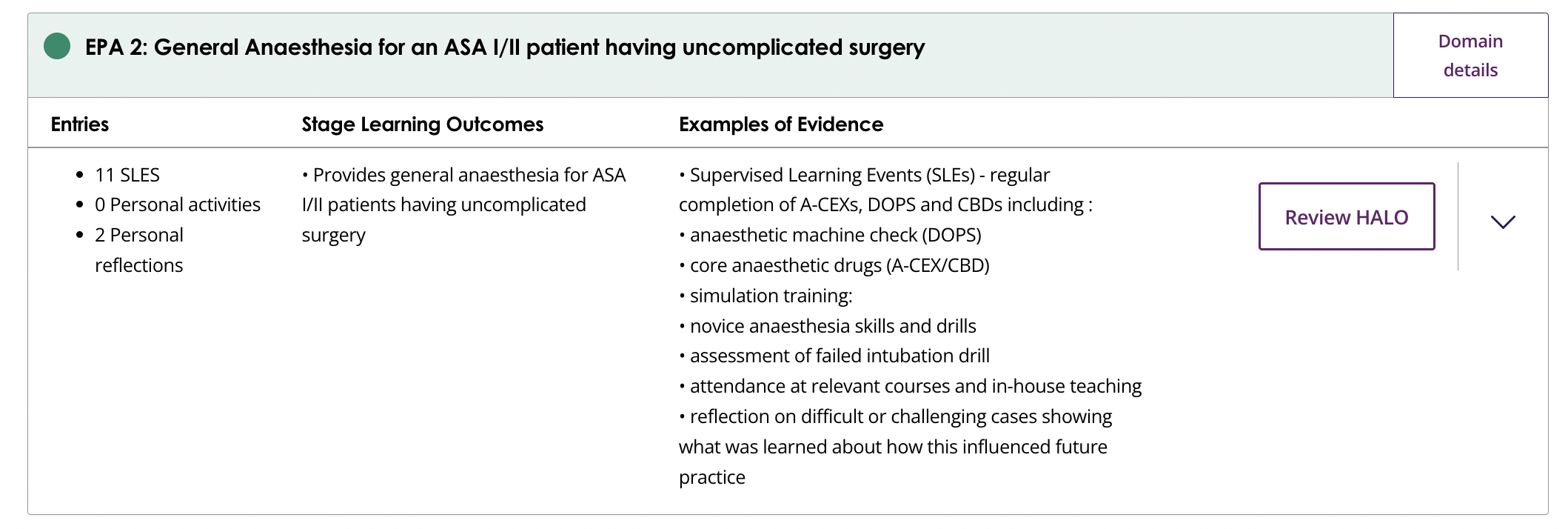 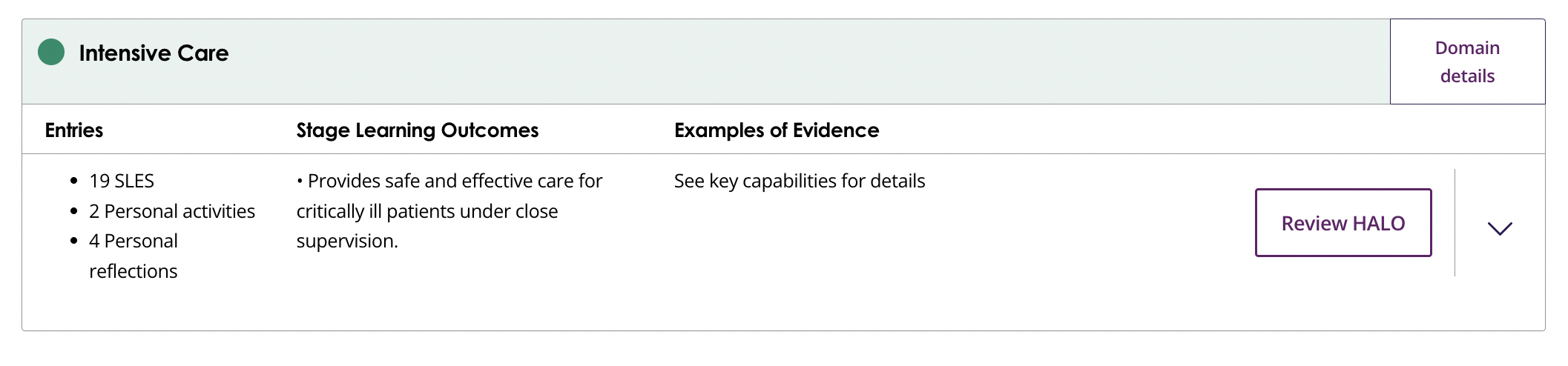 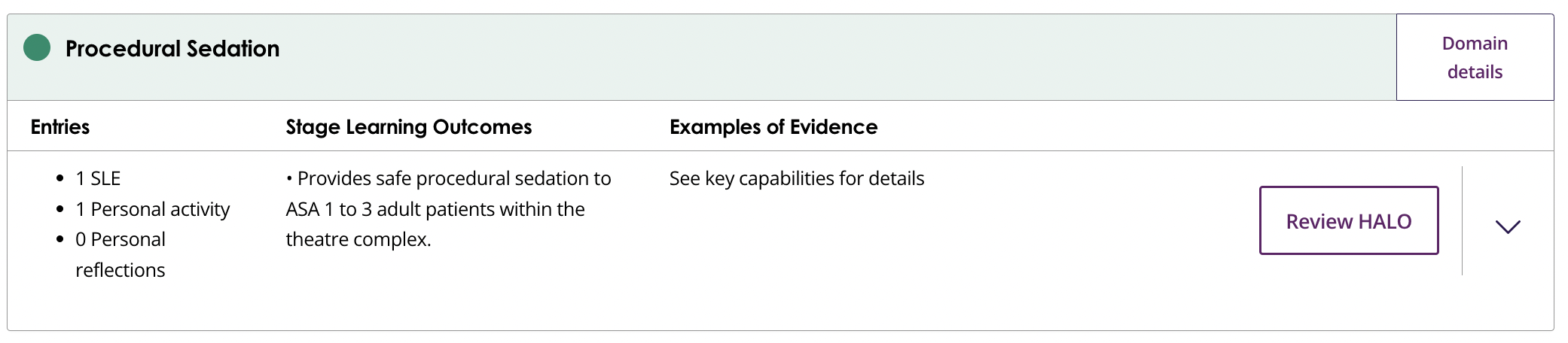 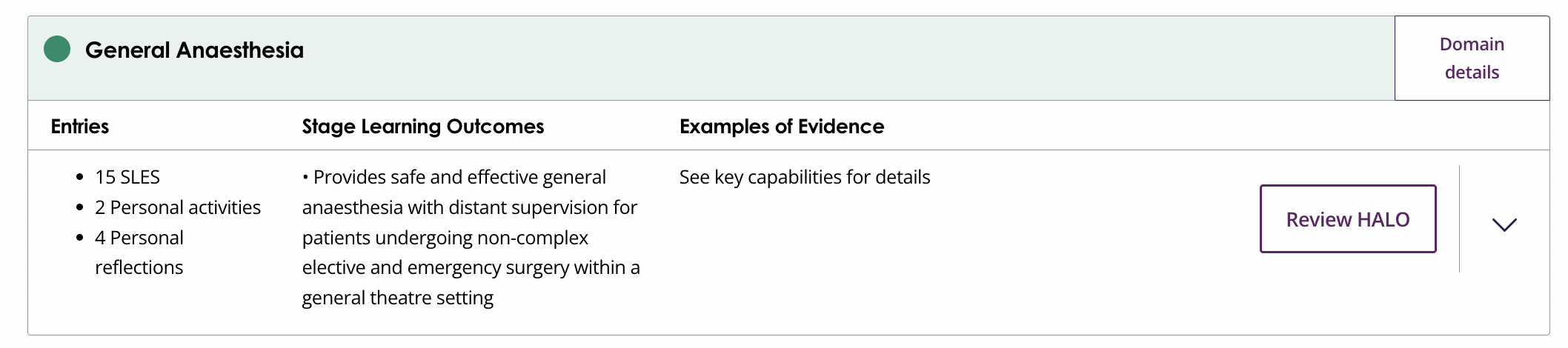 Logbook
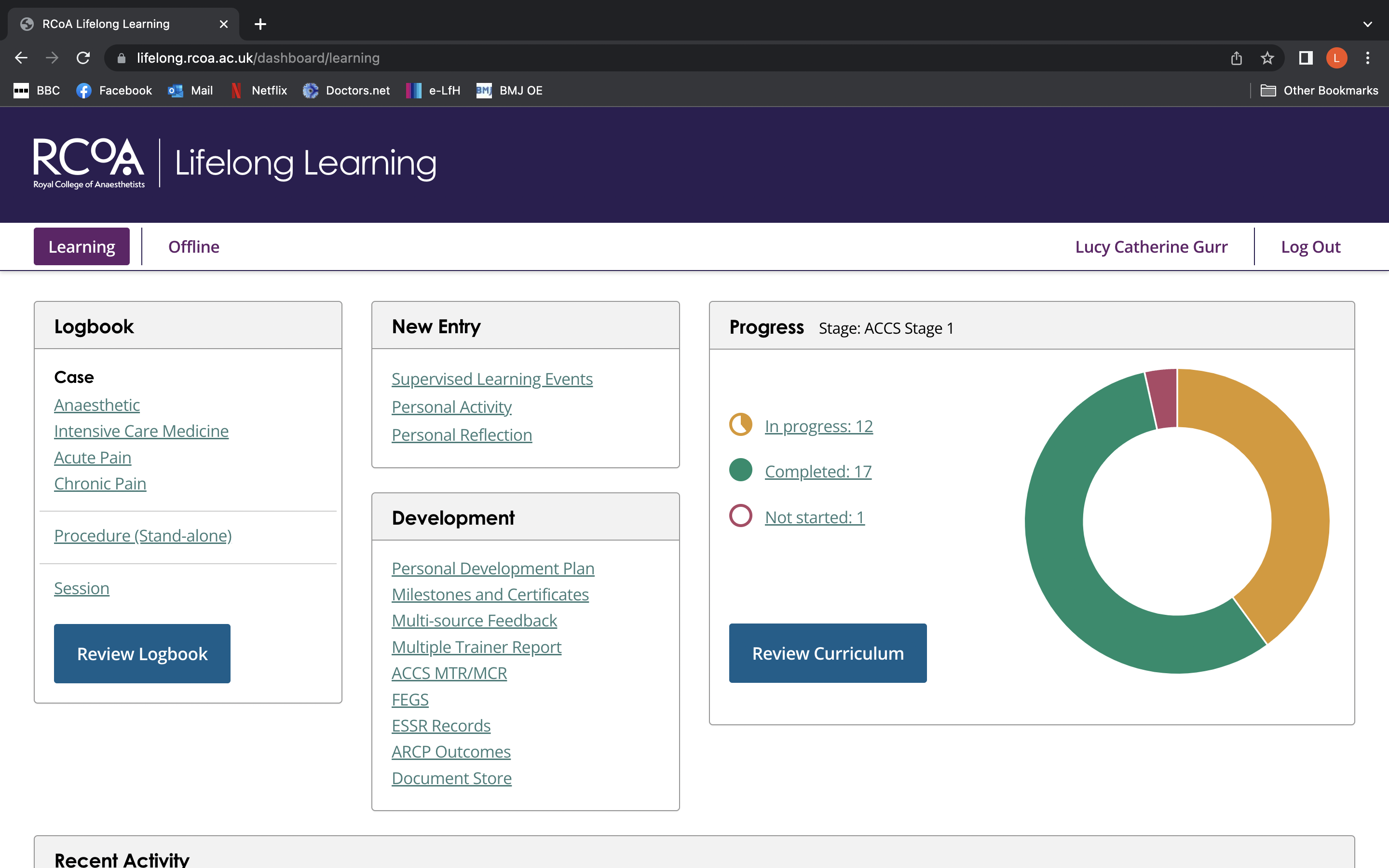 Top tips
Do it as you go
Enter paeds cases as a separate speciality, then you can filter it as paediatrics
List iGel as ‘other’
Can list off piste things, TIVA, gas induction
ICU logbook
For anaesthetics, LLP logbook is excellent
For ICU I found it cumbersome
Google - FICM (faculty intensive care medicine) logbook
Double check with supervisor on ICU that this is ok
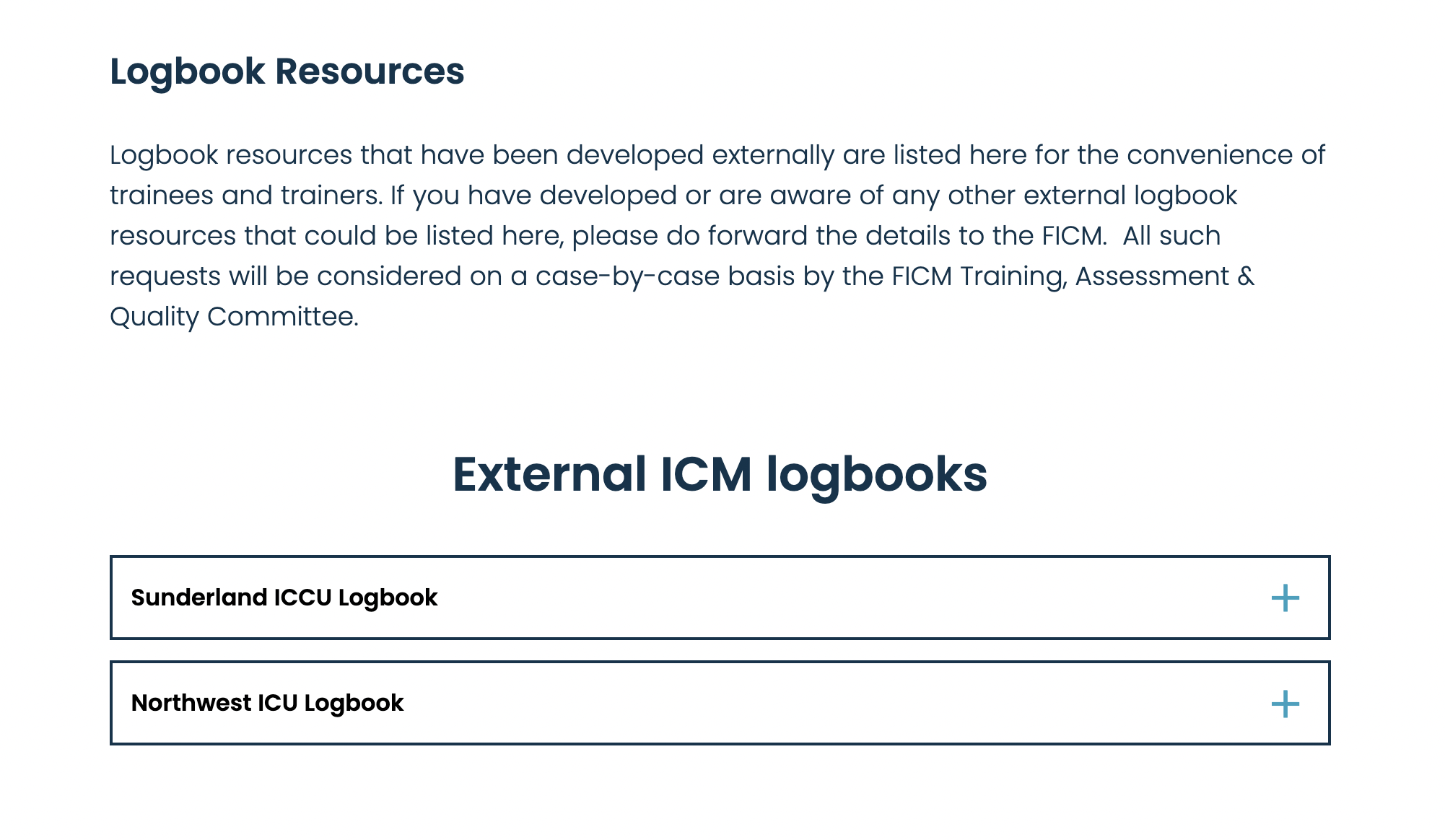 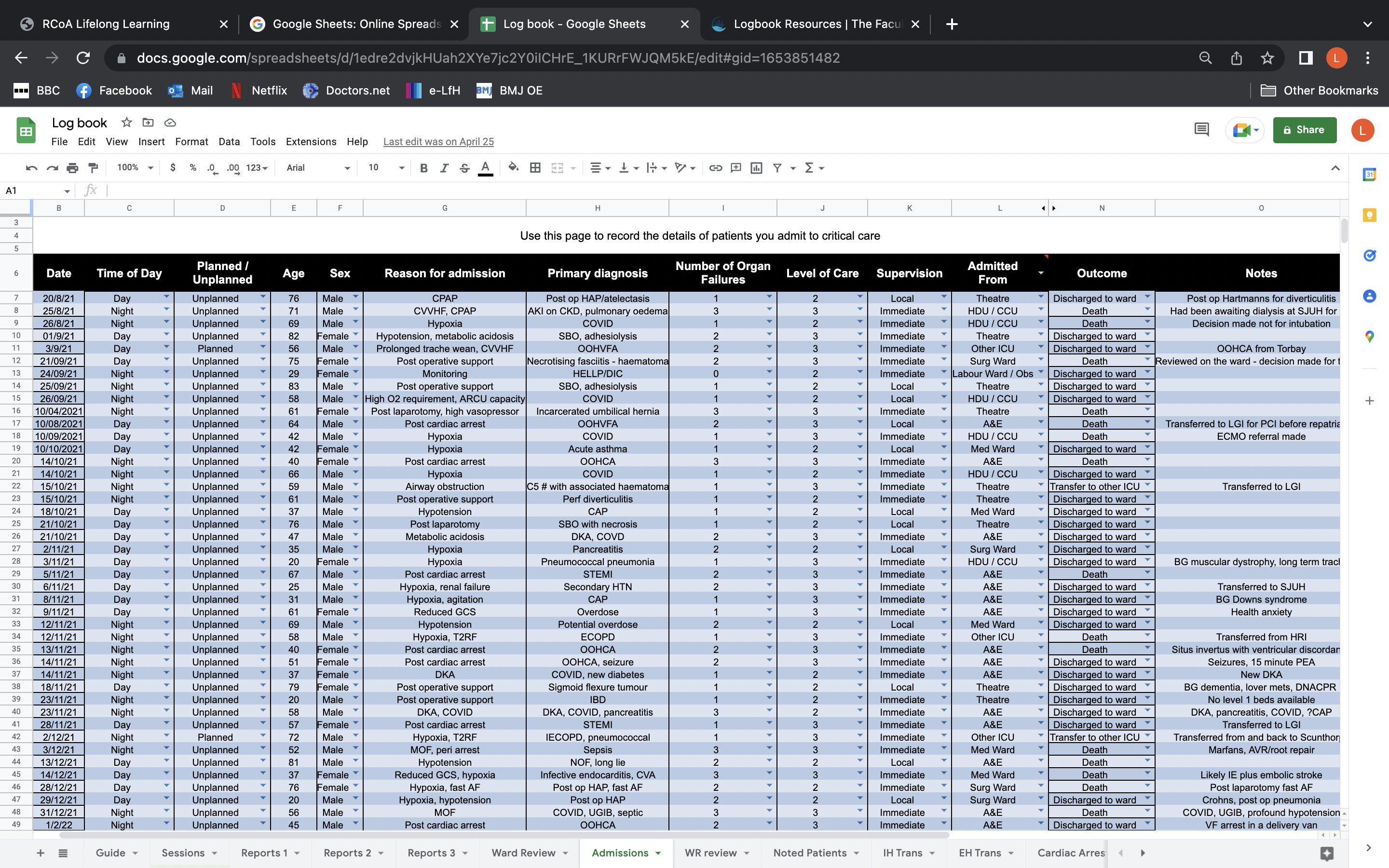 How many assessments do I need?
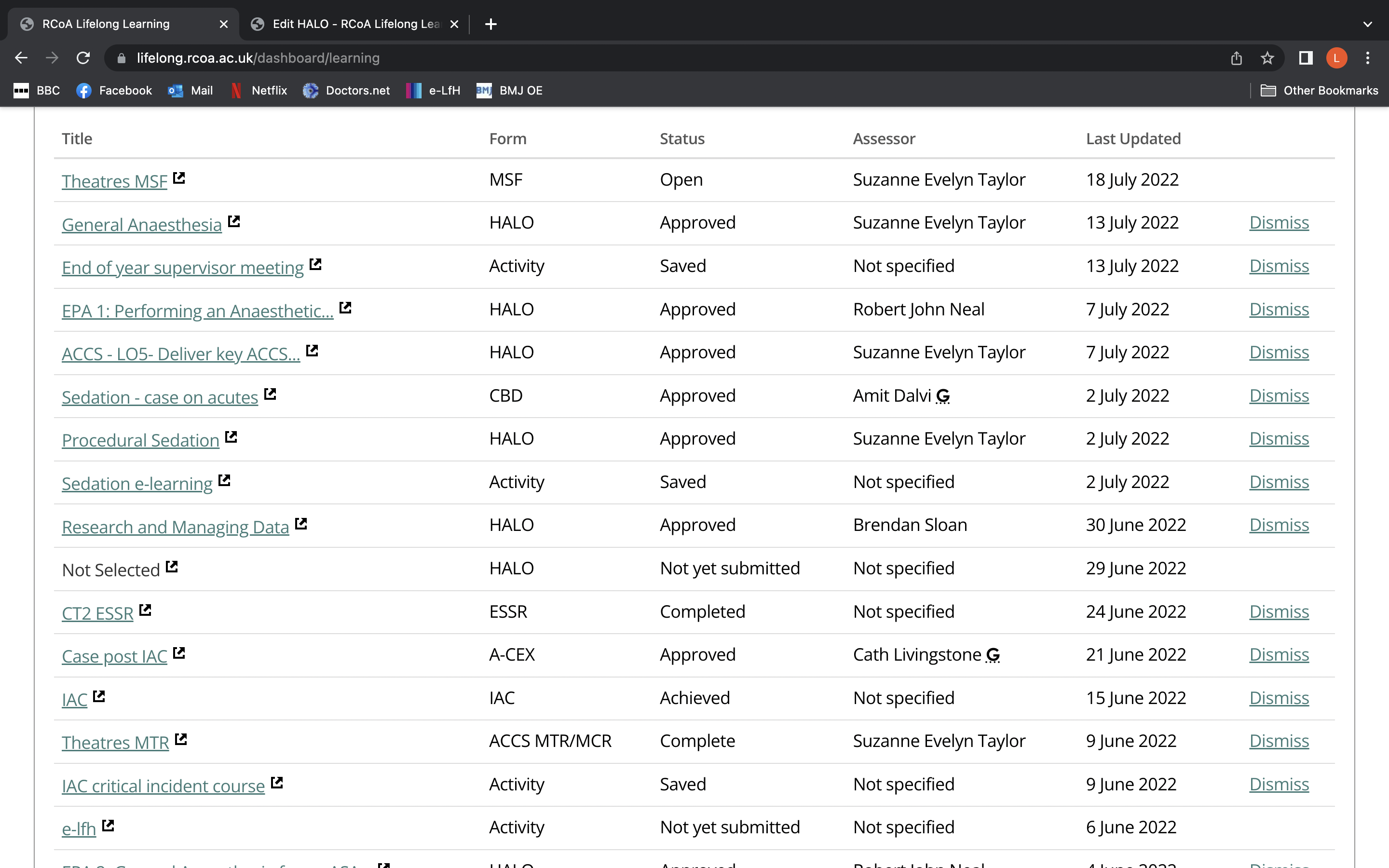 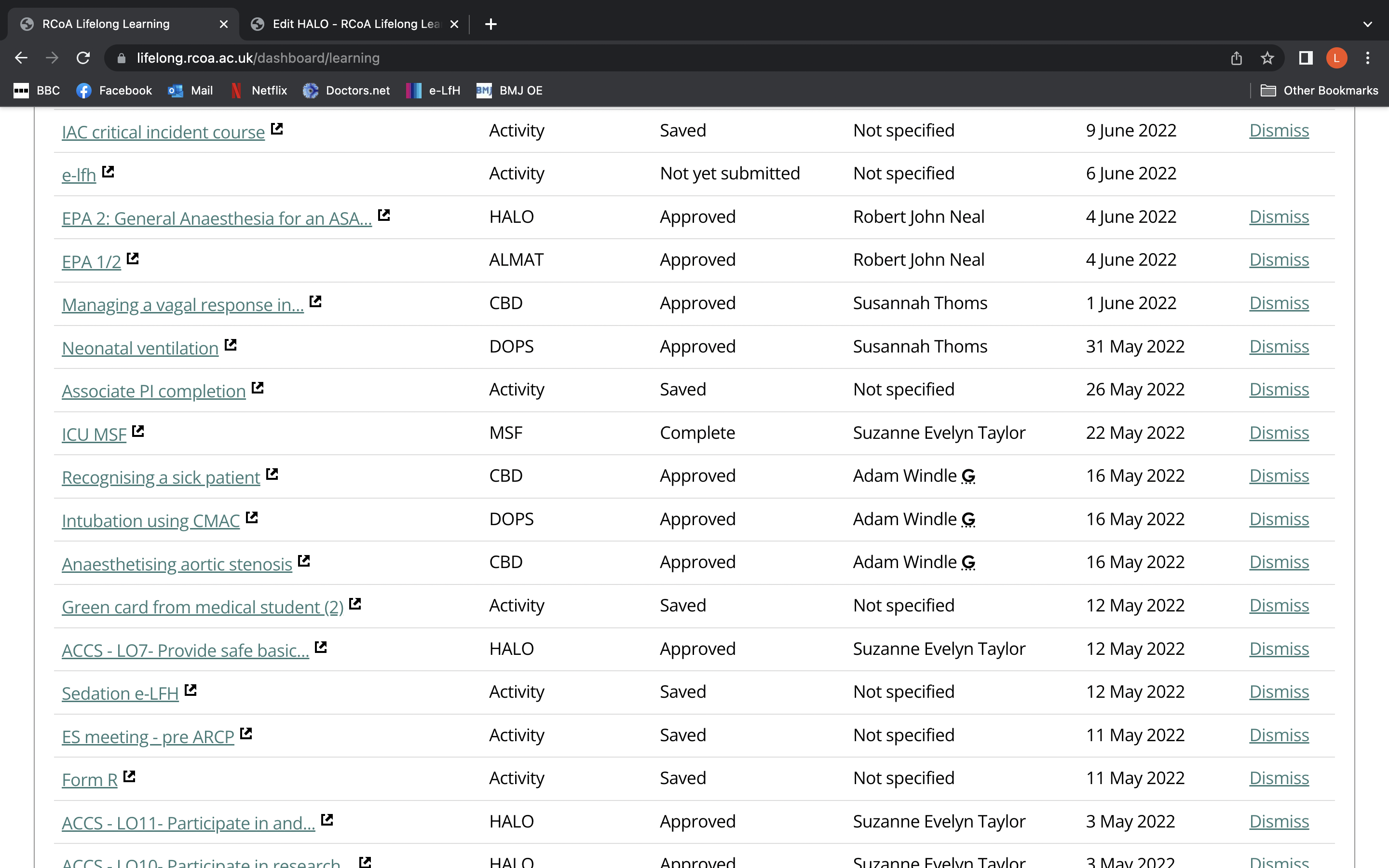 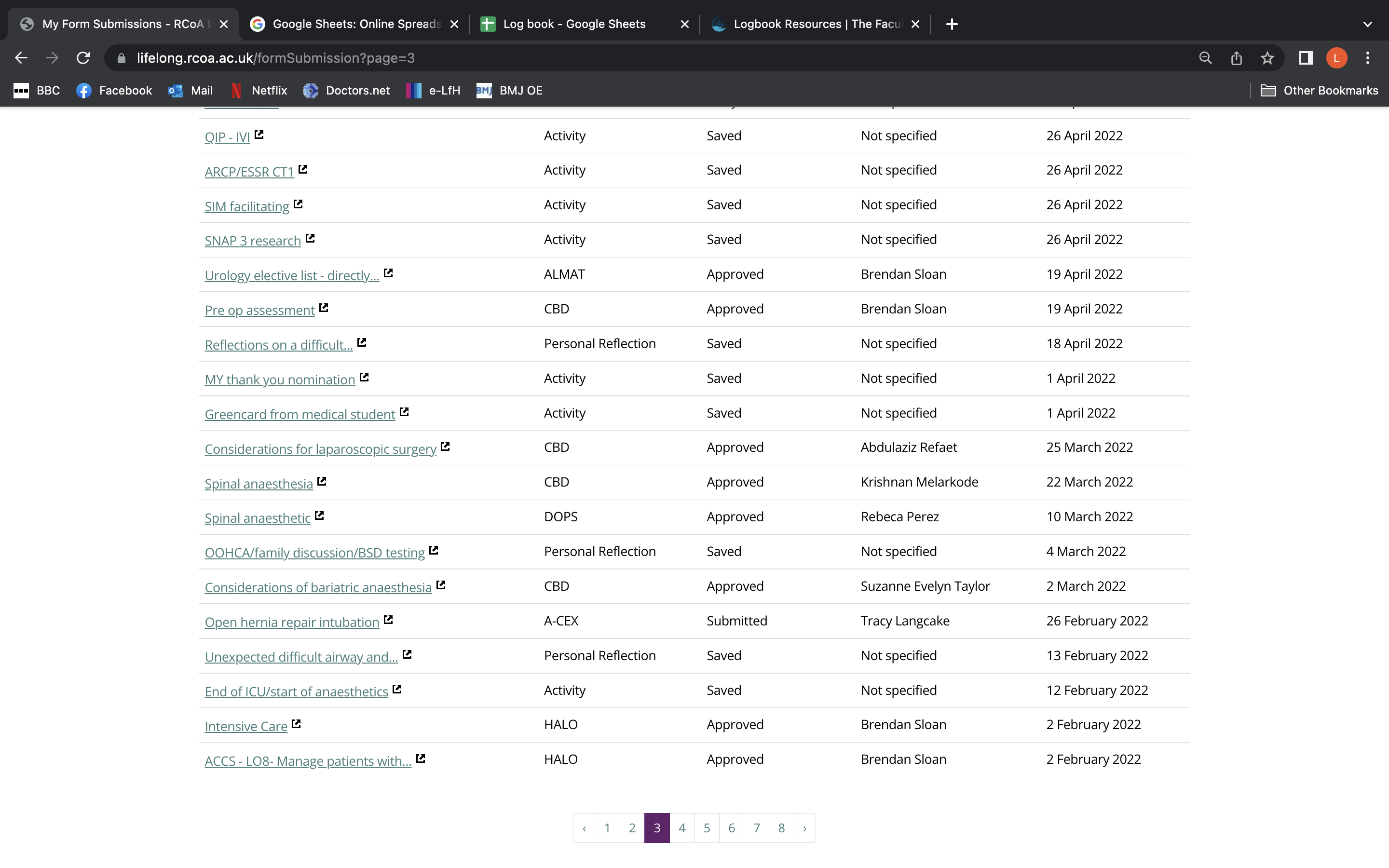 Sedation
Sedation sign off
Sedation can be quite tricky to get signed off
Opportunities 
MRI - lists with sedation
Elective cardio version lists
Take opportunities to go down to ED
Bulk it out with e-learning
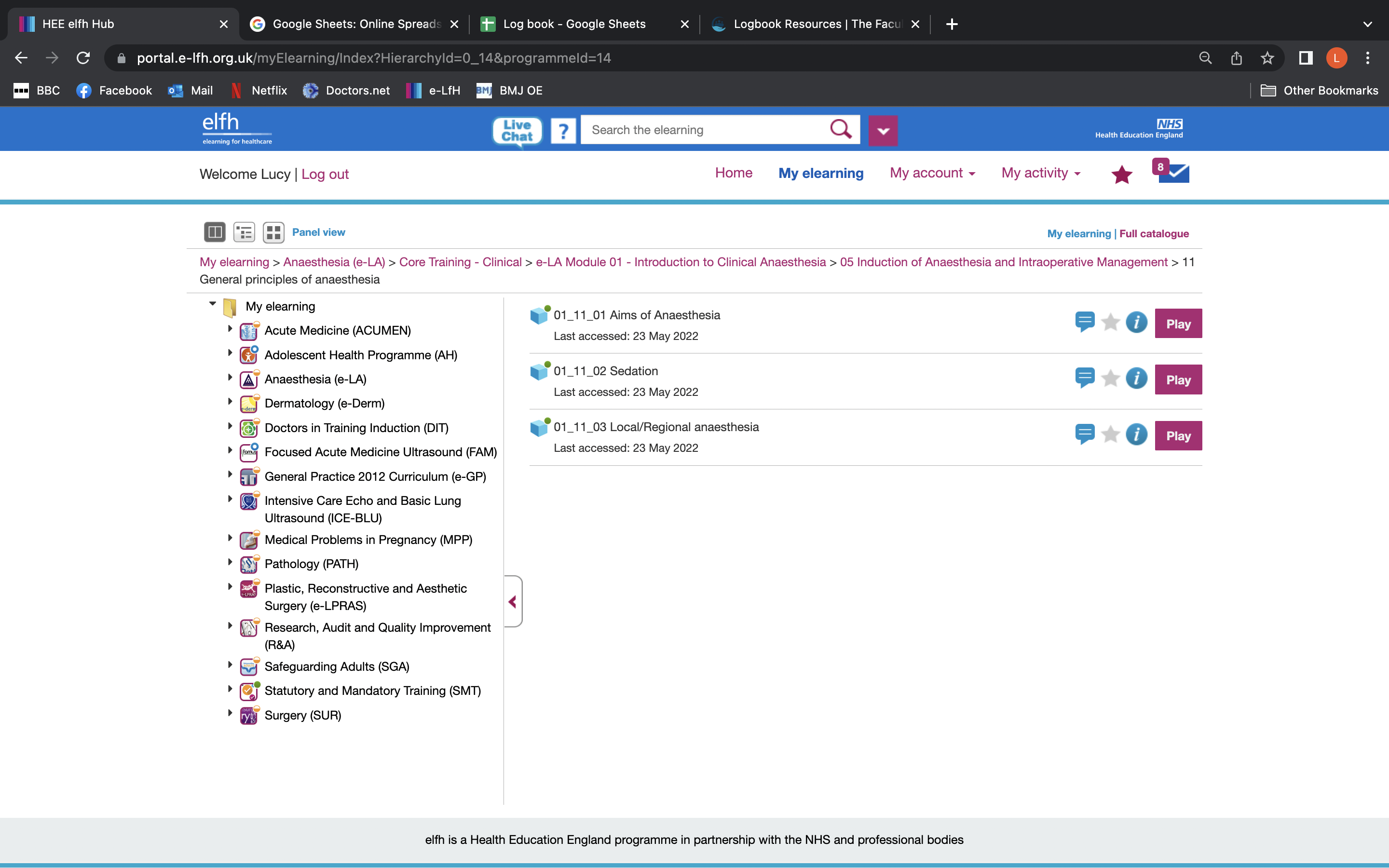 Text
To get signed off
IAC/EPA 1/2
ACCS L0s HALO
ICU/sedation HALO
Logbook
1x MTR per rotation (ICU/theatres)
1x MSF for the year
Form R
ESSR